NIZOZEMSKA U NOGOMETU
POVIJEST
Trenutni izbornik: Ronald  Koeman.
Trenutni kapetan: Virgil van Dijk.
Najbolji strijelac u povijesti: Robin van Persie.	
Najviše nastupa:	Wesley Sneijder
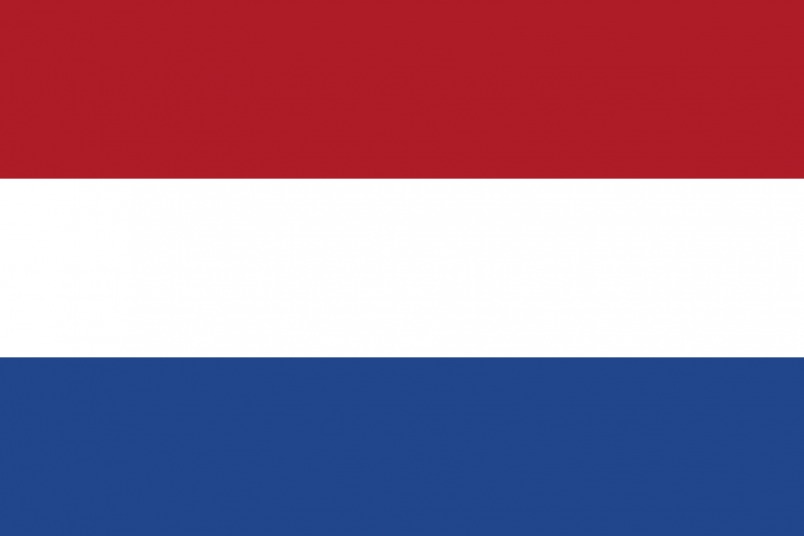 SVIJETSKO PRVENSTO
Osvojila je Europsko prvenstvo 1988. 
Bila je u finalu svjetskog prvenstva 1974. i 1978.
Pri kraju 1970.-ih nazvali su ih Clockwork Orange zbog izvrsnih dodavanja
Na SP-u prvi put pojavila 1934., a nakon što se ponovo vratila 1938. ušla je u nogometnu "divljinu". 
Za vrijeme1970.-ih izmislila je totalni nogomet.
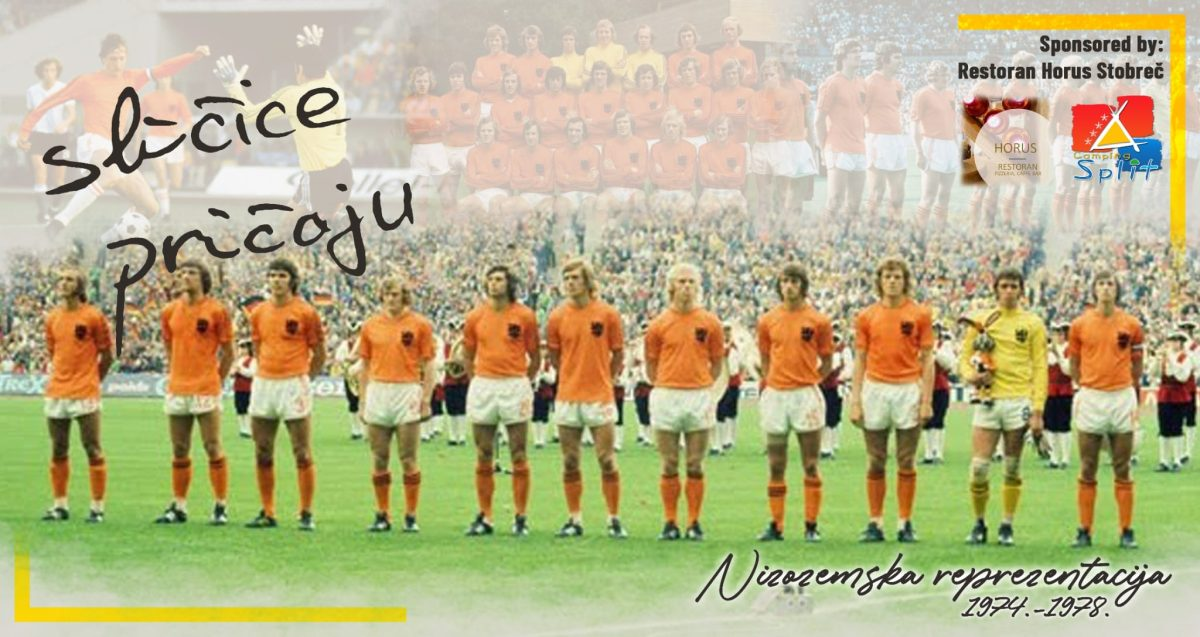 EUROPSKO PRVENSTVO
Momčad se još ojačala nakon osvojenog EURO-a 1988., došli su u polufinale EURO-a 1992, 2000. i 2004.

Europsko prvenstvo u 2020. godini. Nizozemska je završila kvalifikacije na drugom mjestu u skupini C iza Njemačke.
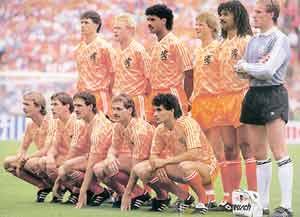 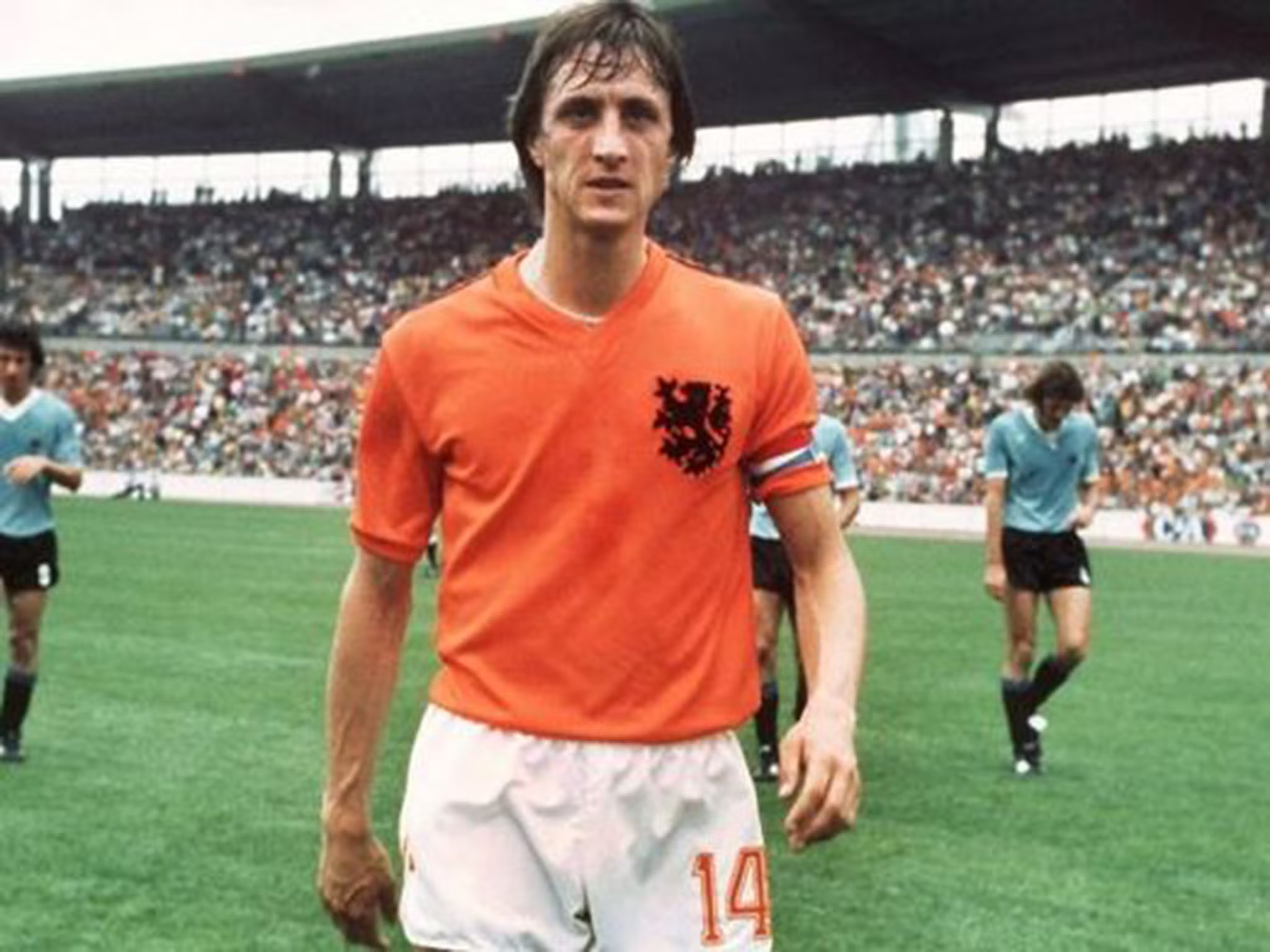 NAJVEĆI SVIH VREMENA
Hendrik Johannes Cruijff (25. travnja 1947. – 24. ožujka 2016.), bio je najbolji nizozemski i jedan od najboljih svjetskih nogometaša te jedan od najtrofejnijih trenera svih vremena. Rođen je u Amsterdamu.

 Upečatljiv po prepoznatljivom hodu, stavu i vođenju lopte na terenu, Cruijff je bio tipičan predstavnik nogometne doktrine iz sedamdesetih godina prošlog stoljeća.

2016. mu je dodijeljena Oeuvreprijs, nagrada za doprinos nogometu kroz cijelu karijeru.
NAJBOLJI STOPER
Ronald Koeman (Zaandam, 21. ožujka 1963.) je bivši nizozemski nogometni branič, a sada nogometni trener.
Brat je bivšeg trenera Feyenoorda Erwina Koemana i sin bivšeg nizozemskog reprezentativca Martina Koemana. Bio je poznat po izvođenju slobodnih udaraca i točnim dugim loptama.